Геометрия
11 класс
Тема:  Объём шара
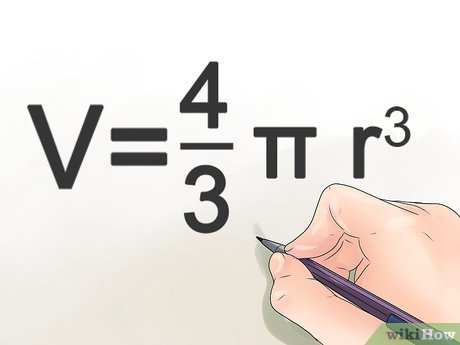 Принцип Кавальери
Принцип Кавальери
Объём шара
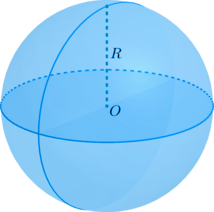 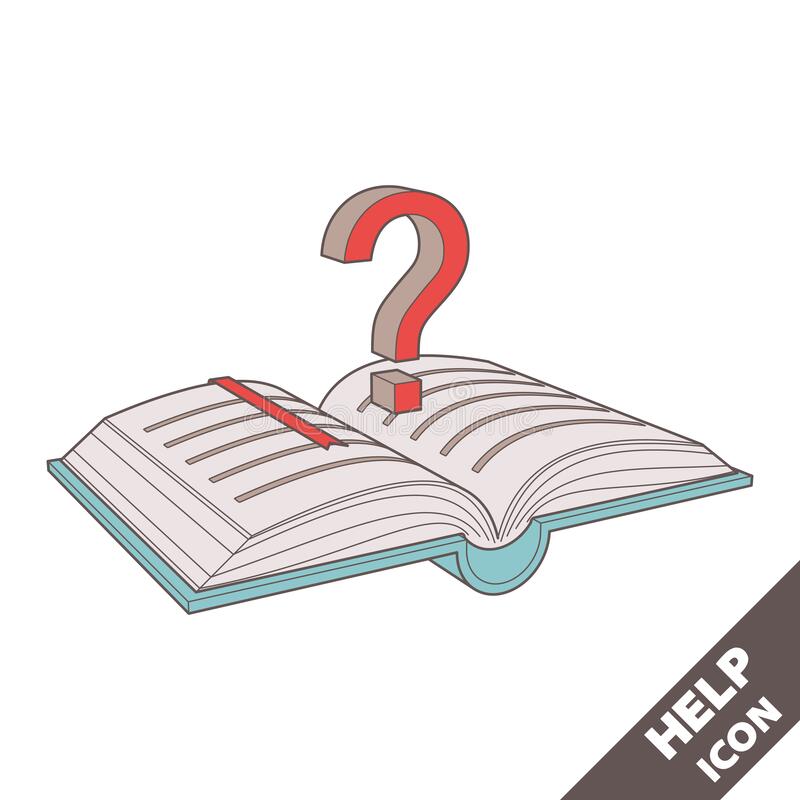 Задача №1
Найдите радиус шара В, если объём шара В в два раза больше его объёма.
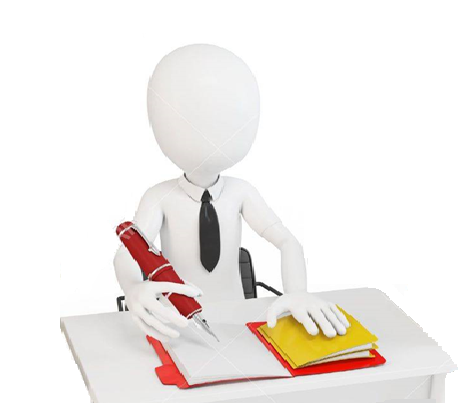 Решение
Дано:
Найти:
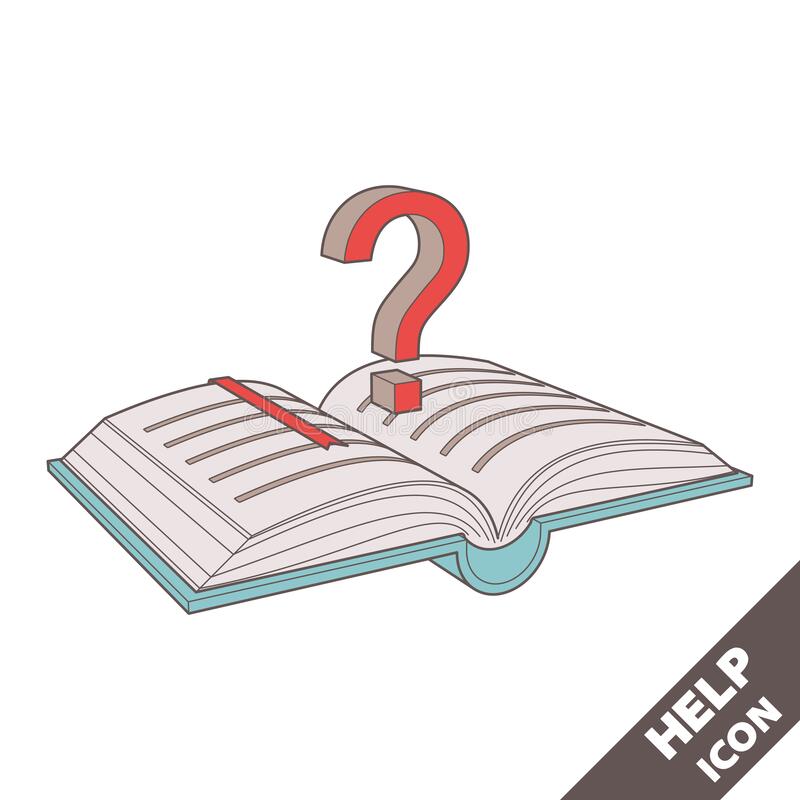 Задача №2
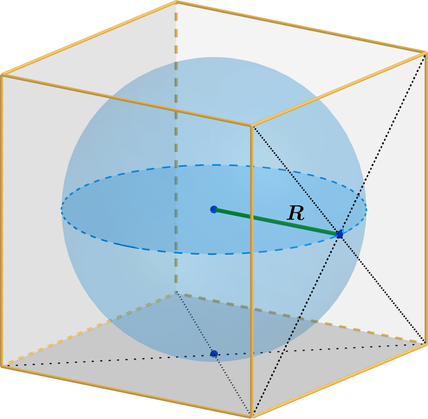 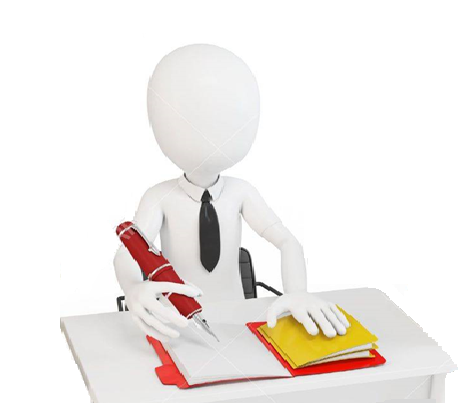 Решение
Дано:
Найти :
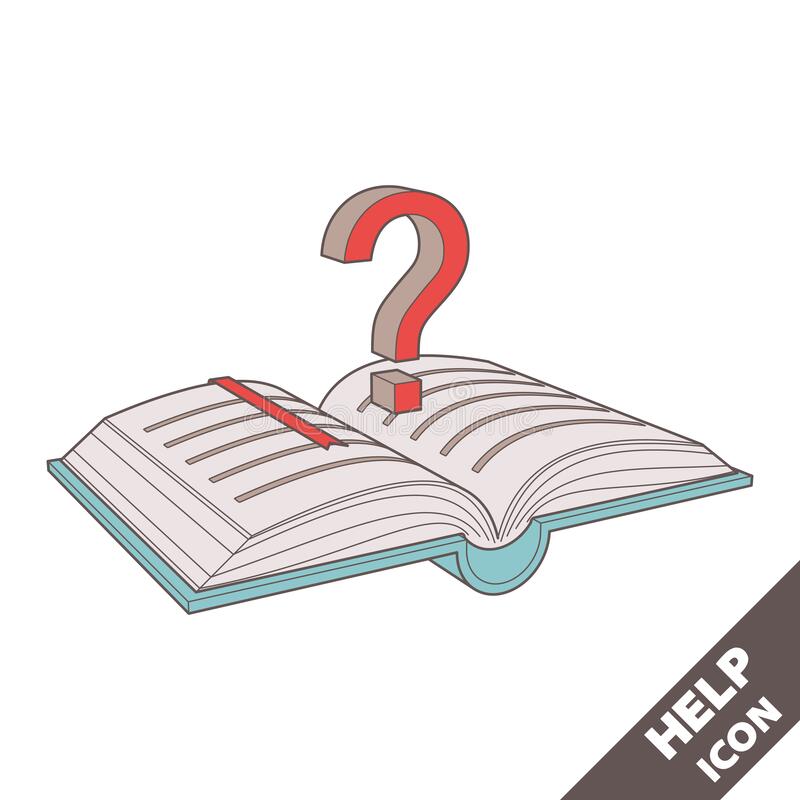 Задача №3
Найдите объём тела, полученного вращением полукруга, вокруг вертикального диаметра .
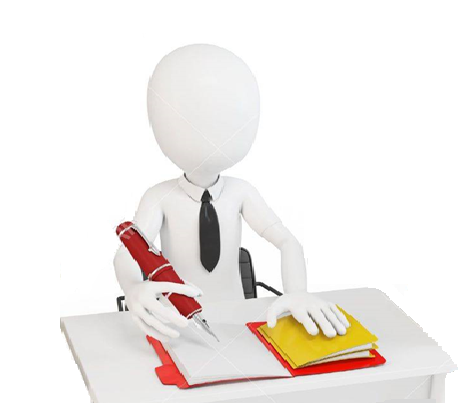 Решение
Дано:
Найти:
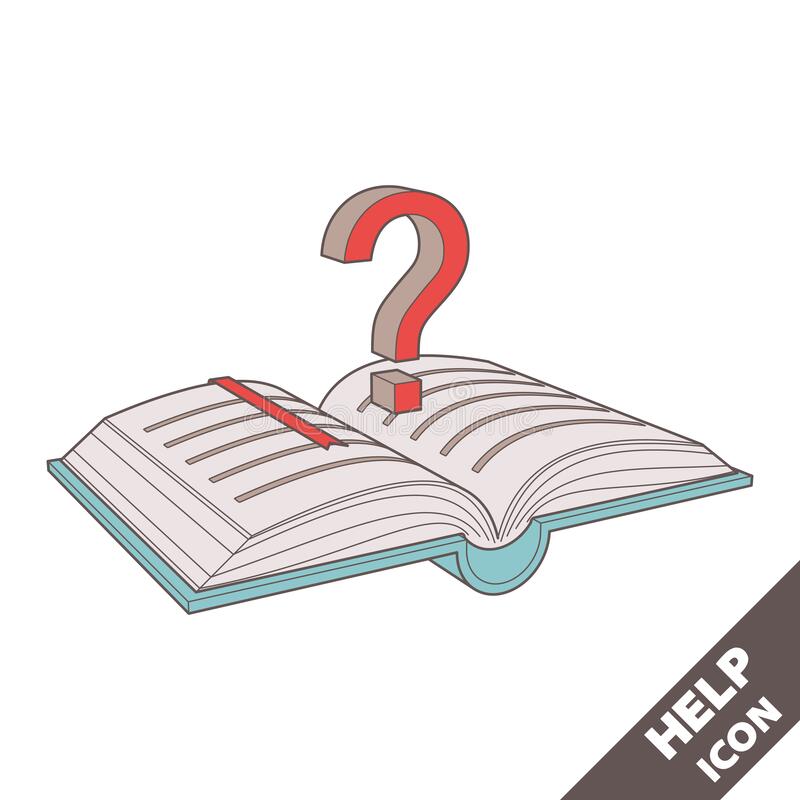 Задача №4
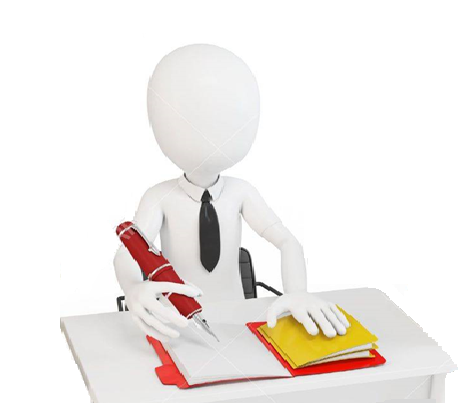 Решение
Дано:
Найти:
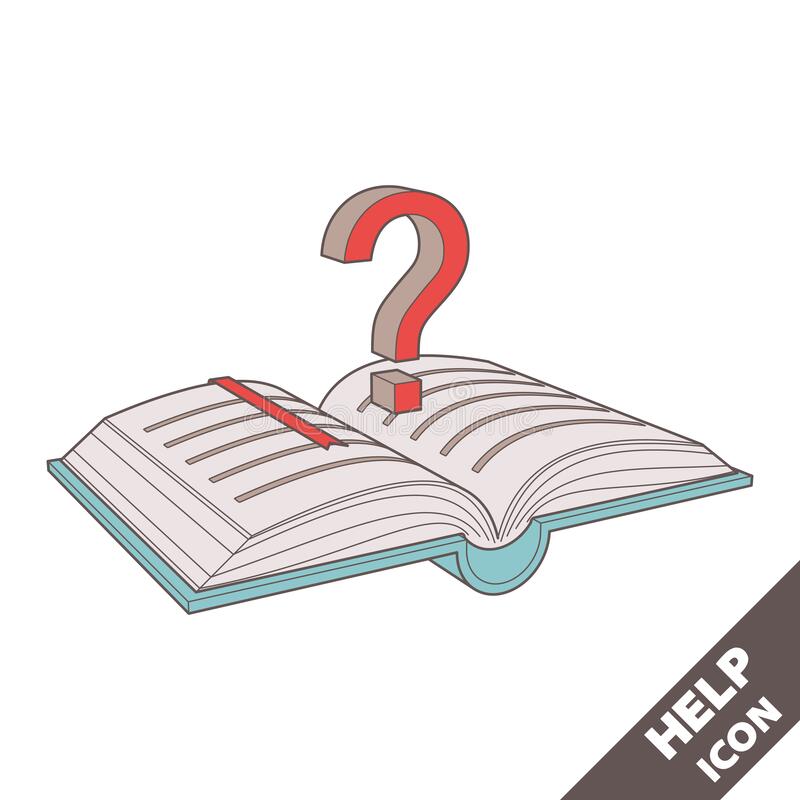 Задача №5
На одну чашу весов положили шары с радиусами 3 см и 5 см, а на другую –шар с радиусом 8 см. Какая чаша тяжелее?
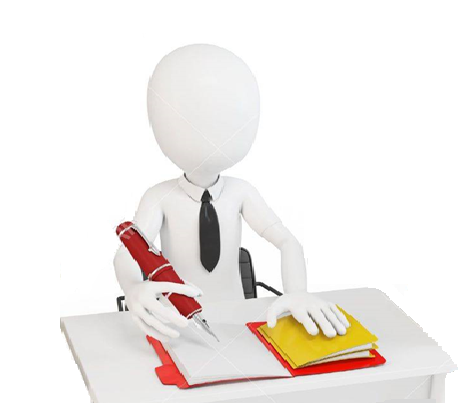 Решение
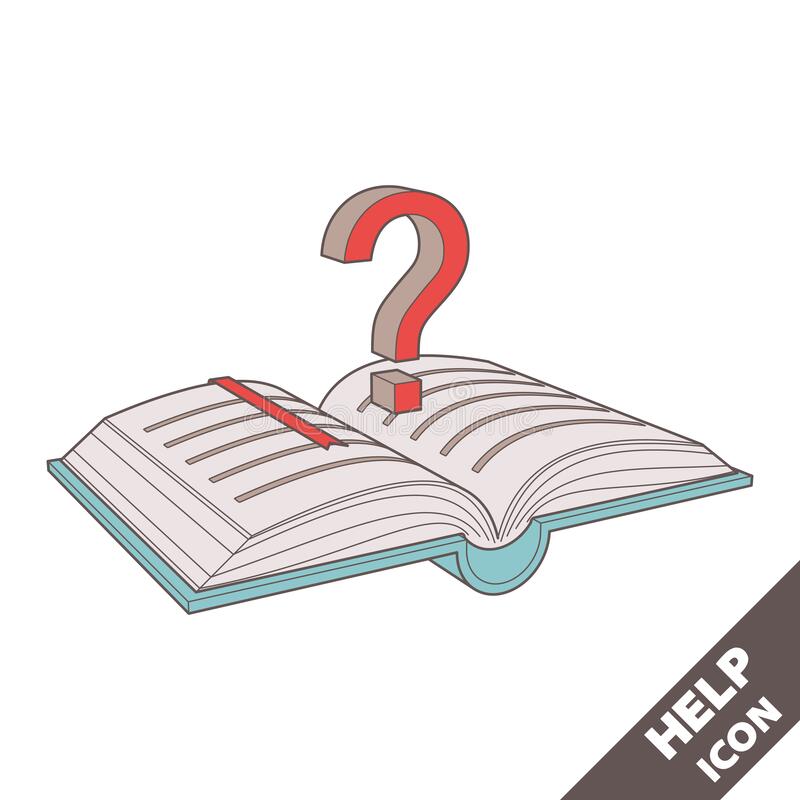 Задача № 6
В шар вписан куб. Во сколько раз объём куба меньше объёма шара?
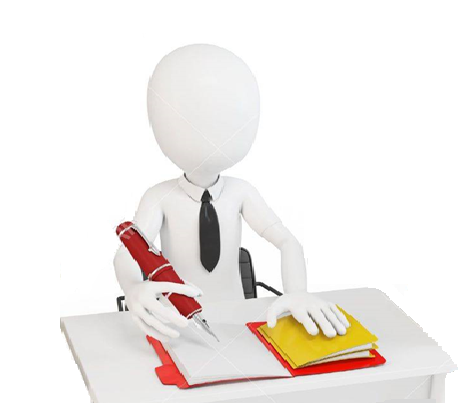 Решение
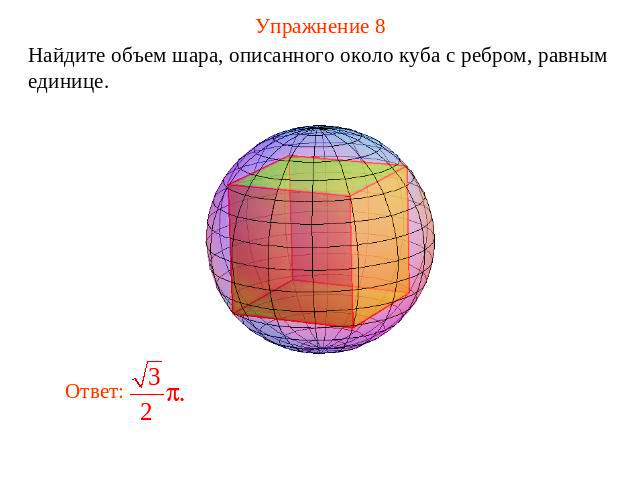 Дано:
Найти:
Задания для самостоятельного выполнения :
страница 158
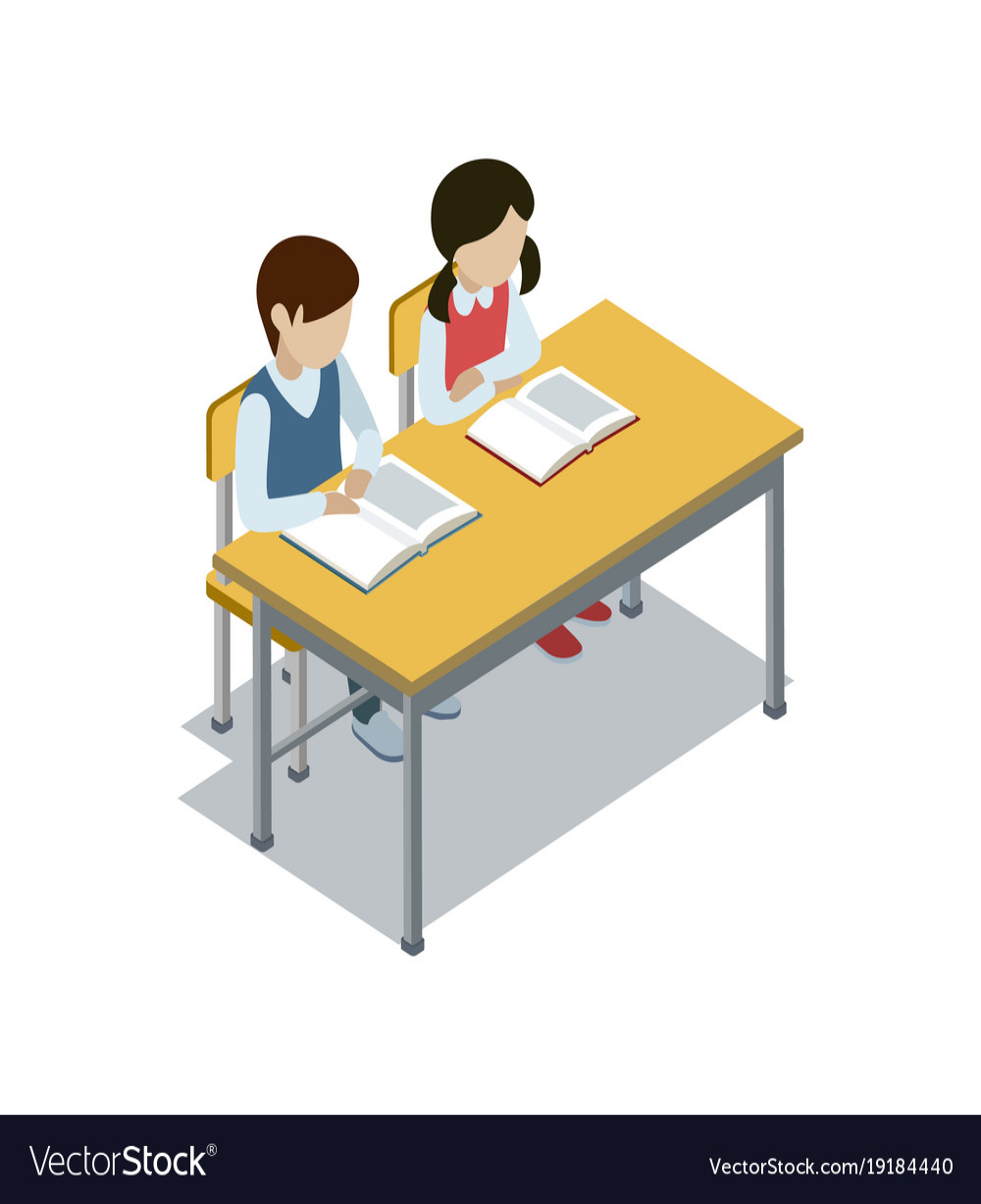 539
543
548